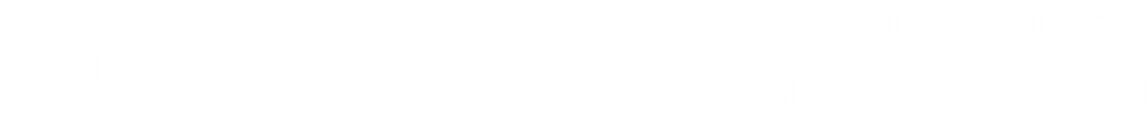 COVID-19 and Health Outcomes
David Cutler and Jonathan Skinner, Organizers

November 13 and December 4, 2020

Supported by the National Institute on Aging
On Zoom.us
Times in US EST
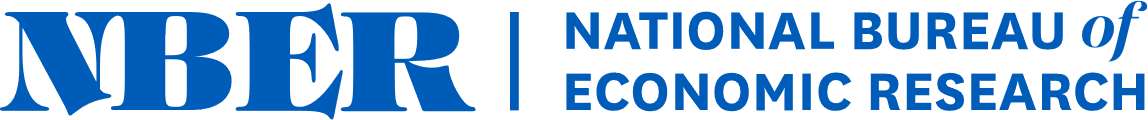 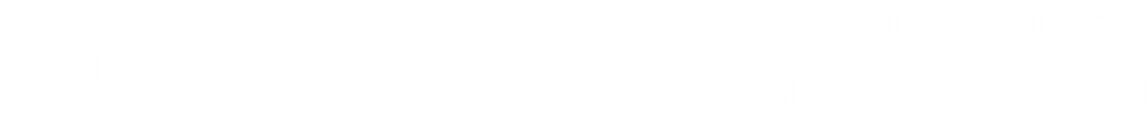 COVID-19 and Health Outcomes
David Cutler and Jonathan Skinner, Organizers

November 13 and December 4, 2020

Supported by the National Institute on Aging
On Zoom.us
Times in US EST